Higher studies, Jobs & Trends in Computer Science in USA
Dr. Jeyakesavan Veerasamy
jeyak7@gmail.com
jeyv@utdallas.edu
Agenda
Who am I?

Higher studies 
Job opportunities in USA
Latest trends in Computer Science education
Latest trends in Software Development
Who am I?
Why should you listen to me? 
Dr. V. Jeyakesavan: Academia, Industry & Personal
Dad was a school teacher
B.E. (ECE) in CEG Guindy, Anna University – 1986-90
UNIX System Software Engineer, HCL Limited, Chennai, 1990-91
MS Computer Science, University of Texas at Dallas (UTD), 1991-94
Dr. V. Jeyakesavan:  Academia, Industry & Personal …
Telecom Software Engineer, Northern Telecom, Dallas, 1994-97
Ph.D. Computer Science (part-time), University of Texas at Dallas (UTD), 1994-99
Technical Lead, Samsung Telecom, 1997-2010
Got married in 1998
Adjunct Faculty, UTD CS department, 1999-2002
Online Adjunct Faculty in several online universities from 2000
Dr. V. Jeyakesavan:  Academia, Industry & Personal …
Adjunct Faculty, Southern Methodist University, 2010
Sr. Lecturer (full-time), UTD Computer Science, 2010-present
2 daughters: Nila (8) and Chinmayee (4)
Passionate about teaching – happy to share ideas to improve teaching quality in colleges
Dr. V. Jeyakesavan: Summary
18 years experience as Software Engineer
12 years of teaching experience
Advertisement:University of Texas at Dallas
Erik Jonsson School of Engineering and Computer Science
Computer Science: ~500 MS students and ~150 PhD students
Surrounded by 100s of companies in Dallas-Fort Worth metroplex 
Students can get internships right after 2 semesters and continue studies in parallel
Flyers available – see me after the lecture
Higher studies in USA(MS, PhD, MBA …)
CS & Engineering education:USA vs. India
USA
Quality
India
college rank
Why study in USA?
Less competition: Relatively easy to get into high quality institutions
Value of US education in the industry
Different environment and culture
Bragging rights? 
Hurdles to clear:Admission, Visa & Finances
Financial burden: 
Typical MS course cost right now:  $4K * 12 = $ 48K  * 44  Rs. ~20 lakhs
Less # of assistantships due to budget issues
Bit arcane US visa approval process & uncertainty
Plan ahead for TOEFL and GRE tests
Convincing yourself & parents 
Improving your chances
Do some thing additional to coursework
Need not be earth-shattering invention
Start with papers in collegiate symposiums
Work with industry during Summer break
Work on your own interesting projects or contribute to open-source projects
Sell yourself : Record everything in your admissions paperwork
Interested in Ph.D.?
Once admitted, you will get favorable treatment in most universities
Full-time MS followed by full-time job & part-time PhD is a good compromise
enables you to make informed decision 
want to become professor?
continue research to get tenure (permanent job)
takes 3 to 6 years
Miscellaneous notes
Once you complete one semester, your GPA will be the only item that matters!
Hard to get assistantships for first semester
You can start working after 2 long semesters
Easier to convince professors for RAs after you do well in their courses
Get help from your seniors 
Apply to varied set of 5 to 10 colleges
Job opportunities in USA
Software related job opportunities in USA
Environment favorable for foreigners
Population too worried about outsourcing
American students view it as nerdy
Recent study shows that SW Engineer is one of the best jobs in the world
Direct job in US companies requires US degree
Salary figures:
~$60K (freshers) -  Rs. 2 lakhs/month 
~$100K (~5 years experience) – Rs. 3.5 lakhs/month
Software related job opportunities in USA
Internships will help to get full-time quicker
Direct job in US companies requires US degree
Almost every CS graduate gets a job
US degree will get you job almost anywhere
Typical employee changes job every 2-3 years once – but visa status may complicate it.
Software Outsourcing
Goal: reduced cost
Projects need to fit certain criteria
Bit formal & clear requirements
Interfaces well defined/understood
should be of reasonable size
Not a good idea for small/poorly defined/time-critical/security-sensitive projects
Opinion: <50% of projects are outsourced
Industry not conducive for more outsourcing
Software jobs in India
Plenty of jobs for foreseeable future
“Core” development of complex projects done here, not in USA. Example: Samsung
Foreigners coming to India to develop SW
Work hours and professionalism worrisome
Take care of your health!
Latest trends in CS education
Trends in CS education
Difficulty in attracting US students to CS
Introduction to Programming : going visual
Alice, Scratch, …
Java dominates in CS1 & CS2 courses
C++ used to teach pointers & memory management
Industry projects in the final year
Online courses becoming popular, augmenting education landscape
Lots of online multimedia lectures in the web
serious Game design programs on the rise – lot of focus on efficiency unlike business applications
Smart-phone applications (iPhone & Android)
Higher education in India
Attended T4E conference in IIT Chennai, July 14-16 and met several educators.
Lot of concerns about quality of higher education, but not many answers
Online course materials:
MIT Open courseware http://ocw.mit.edu
NPTEL National Programme for Technology Enhanced Learning  http://nptel.iitm.ac.in/
Latest trends in Software Development
A typical industry project in 1990
New code
C standard library
Home-grown library
Same industry project NOW
New code
Home-grown library
Commercial libraries for industry segment
IDE modules
Open source components
C++/Java standard library
Follow-up Q: Any disadvantages? Follow-up Q: How one becomes experienced programmer?
Complexity of software projects: historical snippets
Ad-hoc development model
Waterfall model 
slow & unpredictable
heavy documentation effort
cost overruns & missed deadlines
Agile methods
limited documentation
better tracking of current status
automated testing
Agile process
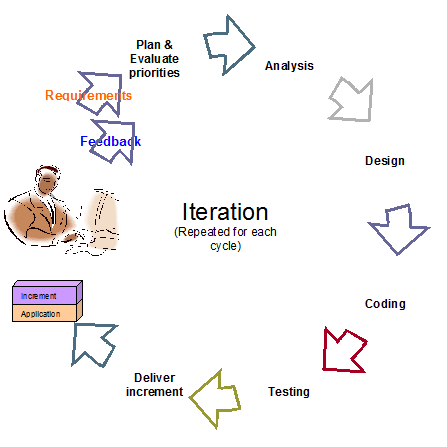 Software efficiency: Do we really care?
Goal is to make software work & meet deadline for most industry projects.
Consider a gaming device: Algorithm takes longer to run  requires higher-end CPU to keep realism  higher price  product fails amid competition
Consider web-server: Algorithm takes longer to run (consider 5 seconds vs. 20 seconds)  tests web-users’ patience & requires more web server capacity.
Smart-phone development
My kids know/play games in Android phone
For me, email, calendar and contacts are in sync with my company/UTD data
Question: can we do more with them?
Industry trend is to port several meaningful business applications to smartphones.
Trends in SW development
Code less & integrate more…
More use of commercial components/libraries
More use of open-source projects
Small team & complex projects
More acceptance of “Agile process”
More automated test cases
Focus on Game development & smart-phone applications
Ideal goal
Companies want to complete Software Projects with
Smaller team
Limited resources
Higher quality
Reduced cost
On-time delivery

This is what each project manager tries to do 
Summary
Software will continue to be growth area
More exciting things yet to come
Put your brain and passion to work!
Do not get scared by all the jargons/terms – basics are simple beneath the complex terms!
Try to enjoy the job & live a balanced life. Keep emotions away from the job.
Thanks for attending!
Dr. Jeyakesavan Veerasamy
jeyak7@gmail.com 
jeyv@utdallas.edu